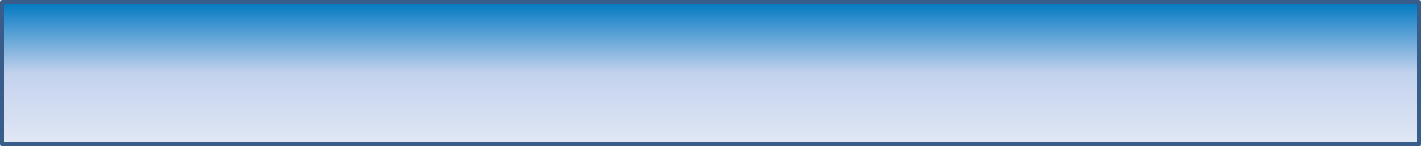 ГОСУДАРСТВЕННОЕ АВТОНОМНОЕ ОБРАЗОВАТЕЛЬНОЕ УЧРЕЖДЕНИЕ ДОПОЛНИТЕЛЬНОГО ОБРАЗОВАНИЯ ЛЕНИНГРАДСКОЙ ОБЛАСТИ 
«УЧЕБНО-МЕТОДИЧЕСКИЙ ЦЕНТР»
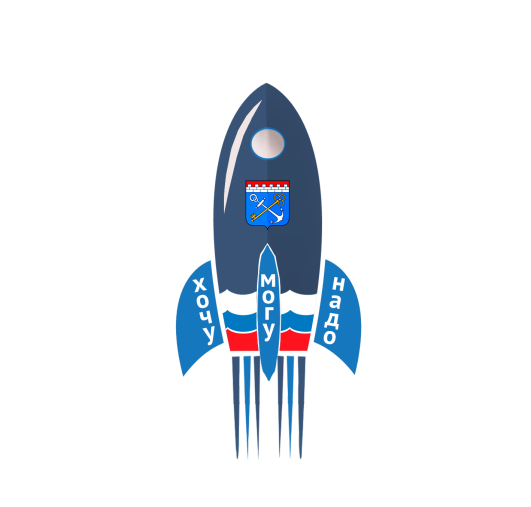 Рынок труда
 Бокситогорского района
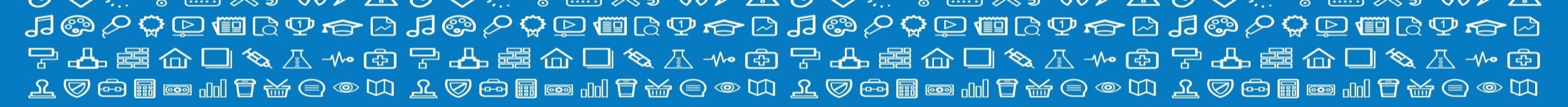 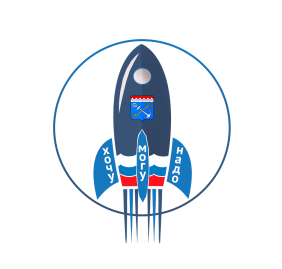 Что такое рынок труда
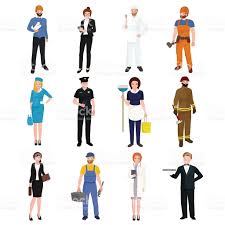 Рынок труда – сфера формирования спроса и предложения на рабочую силу. 
Через рынок труда  осуществляется продажа рабочей силы на определённый срок.
Рынок труда характеризуется количеством специалистов и рабочих мест, заработной платой специалистов.

Работник – это человек, обладающий соответствующей профессиональной квалификацией, возможностями, способностями и желанием трудиться,  продающий свой труд работодателю за соответствующее вознаграждение.

Работодатель - это человек, имеющий финансовые, юридические и иные возможности приобрести труд человека.
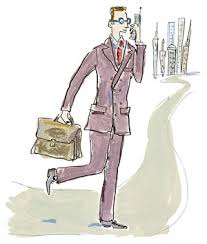 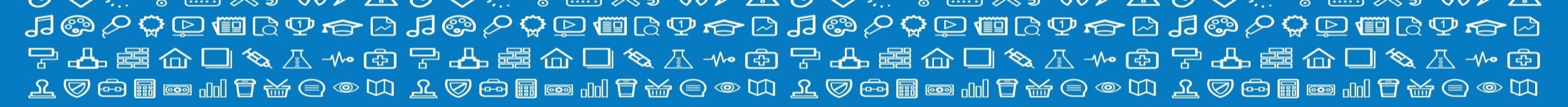 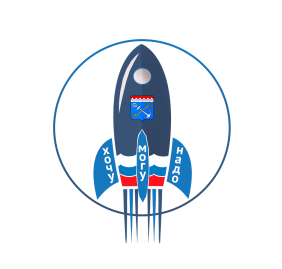 Основная информация о Бокситогорском районе
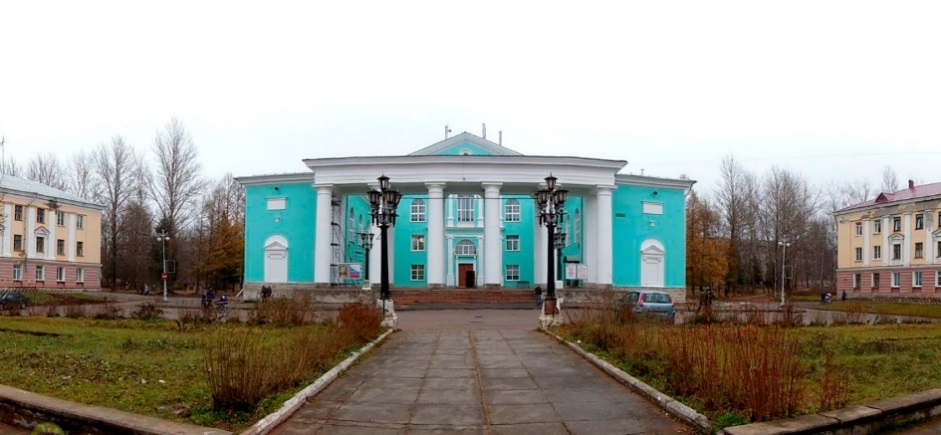 Бокситогорский район расположен в восточной и юго-восточной части Ленинградской области. С востока он граничит с Вологодской, а с юга – с Новгородской областями. На западе и северо-западе его территория примыкает к Тихвинскому району. 
   Площадь района составляет 7,2 тысячи квадратных километров. Его территория с запада на восток пересекается железнодорожными и автомобильными магистралями, соединяющими  г. Санкт-Петербург с г. Вологдой. 
   Расстояние до областного центра 250 км.
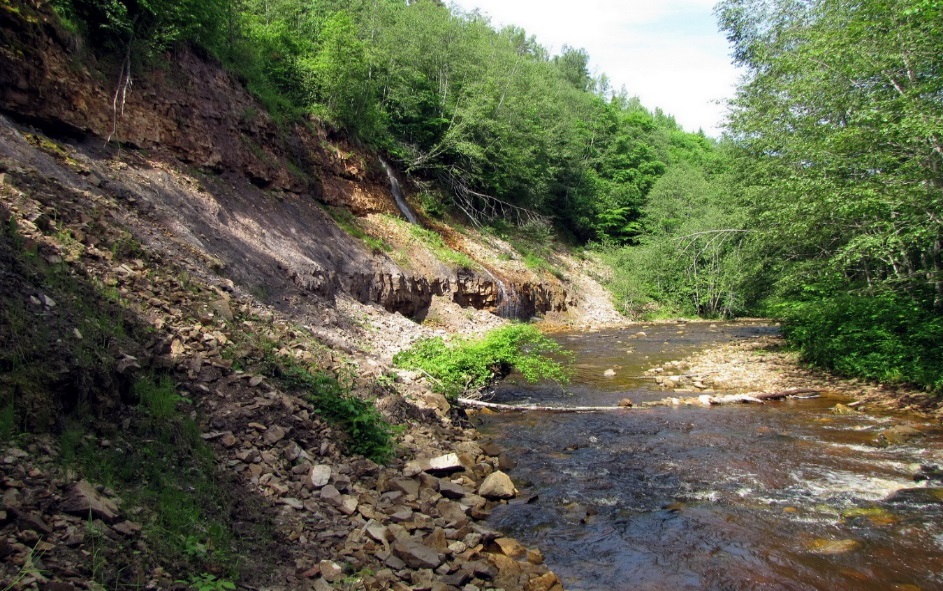 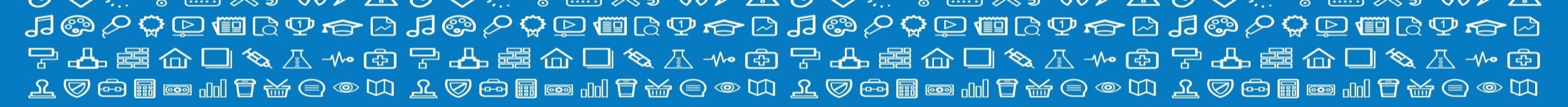 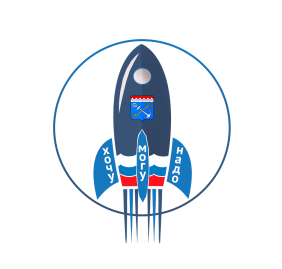 Промышленность
В районе осуществляет деятельность девять крупных и средних предприятий промышленности. Основные виды промышленного производства представлены справа.
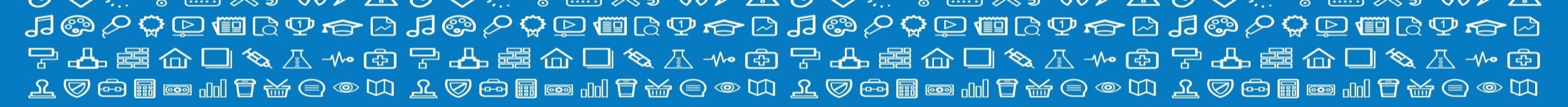 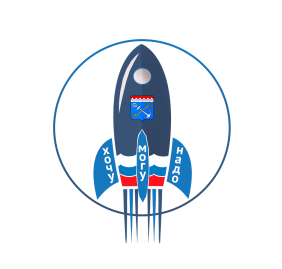 Промышленность
В районе осуществляет деятельность девять крупных и средних предприятий промышленности. Основные виды промышленного производства представлены справа.
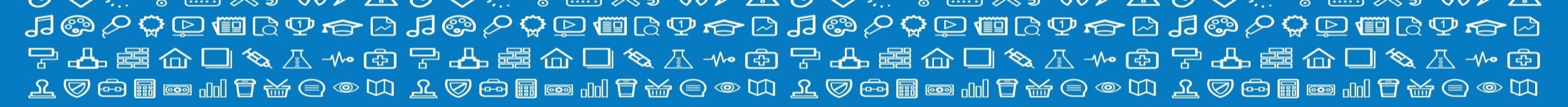 Промышленность
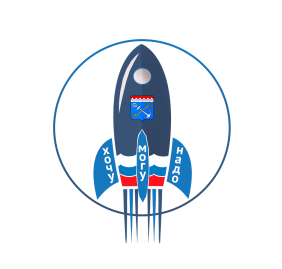 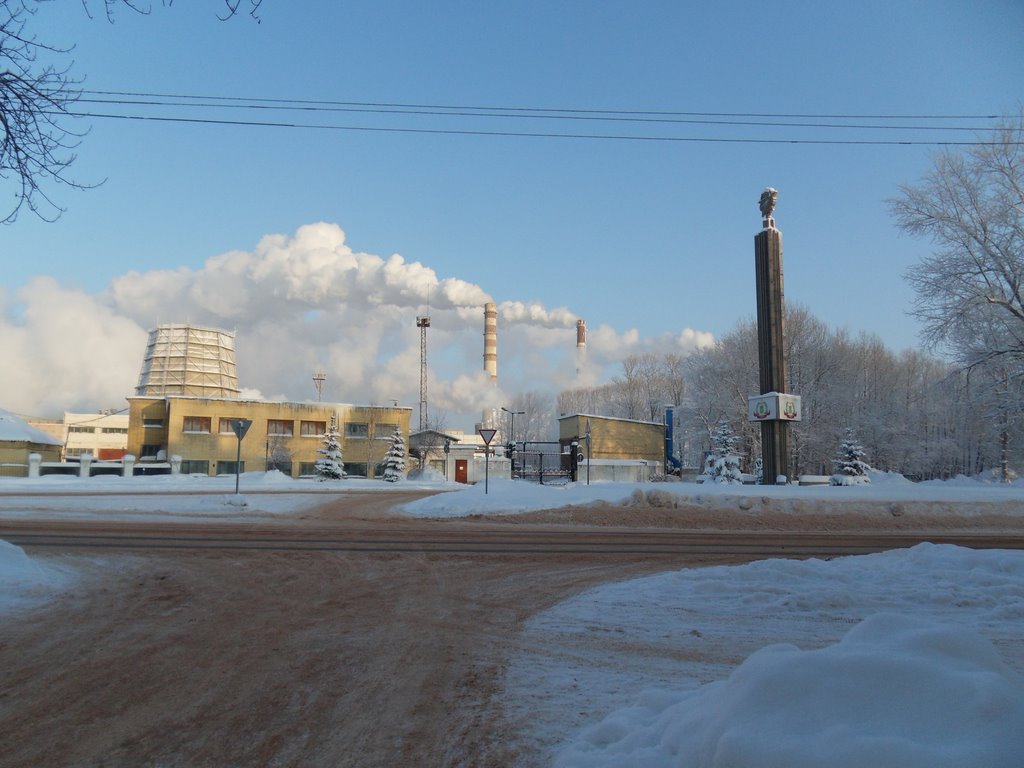 ООО «Пикалёвский глинозёмный завод»
ООО «ММ-Ефимовский»
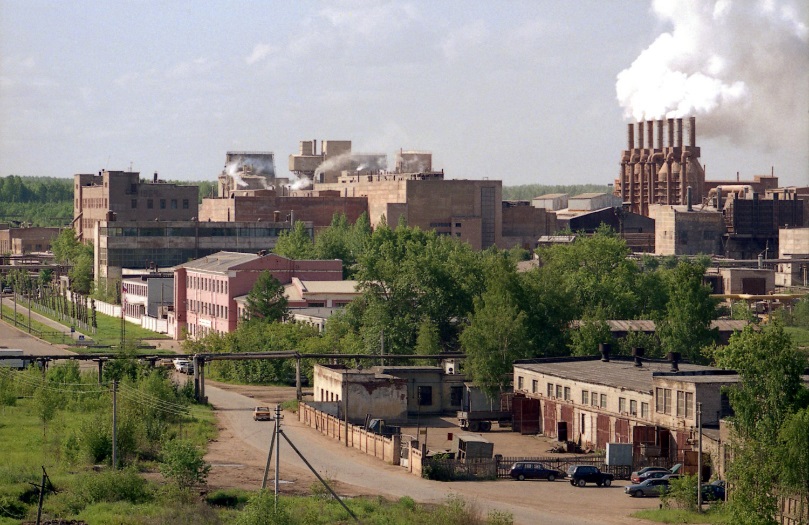 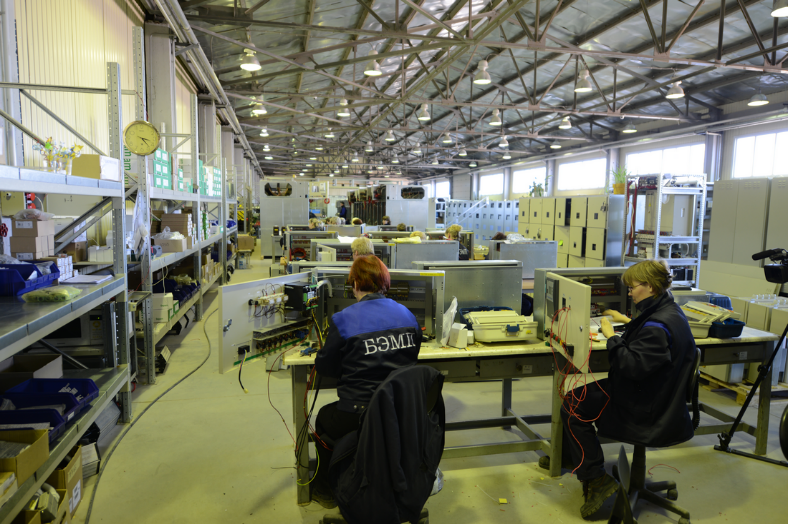 АО «РУСАЛ Бокситогорск»
ООО «БЭМП»
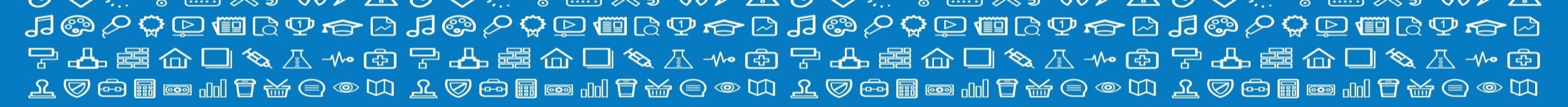 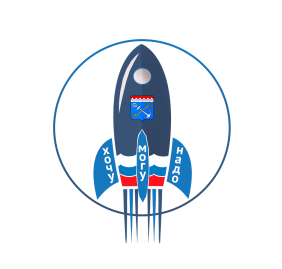 Сельское хозяйство
На территории Бокситогорского муниципального района осуществляют сельскохозяйственную деятельность:
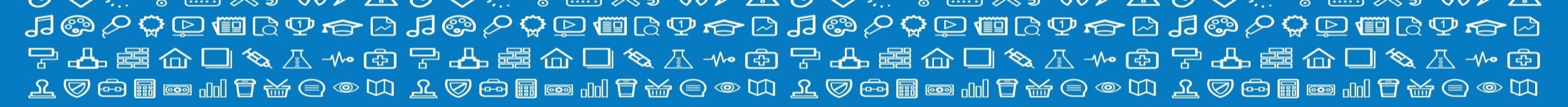 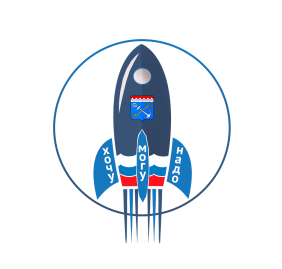 Сельское хозяйство
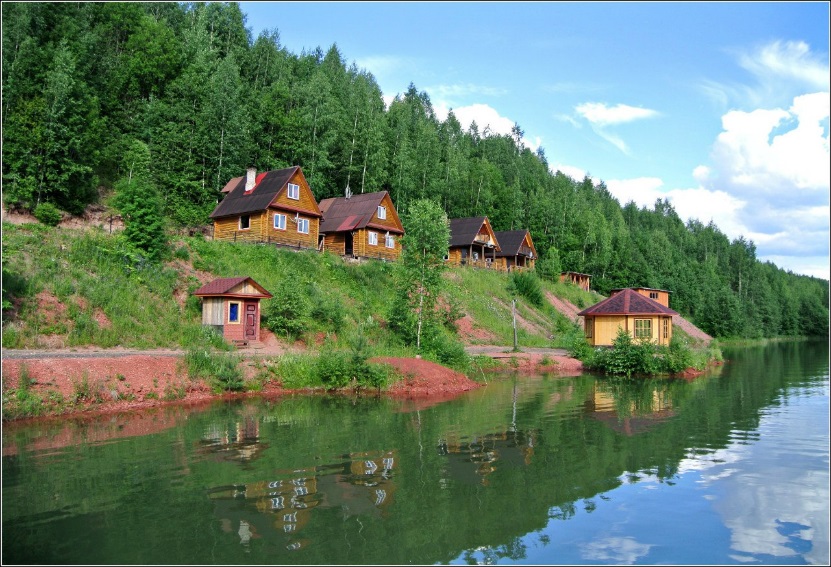 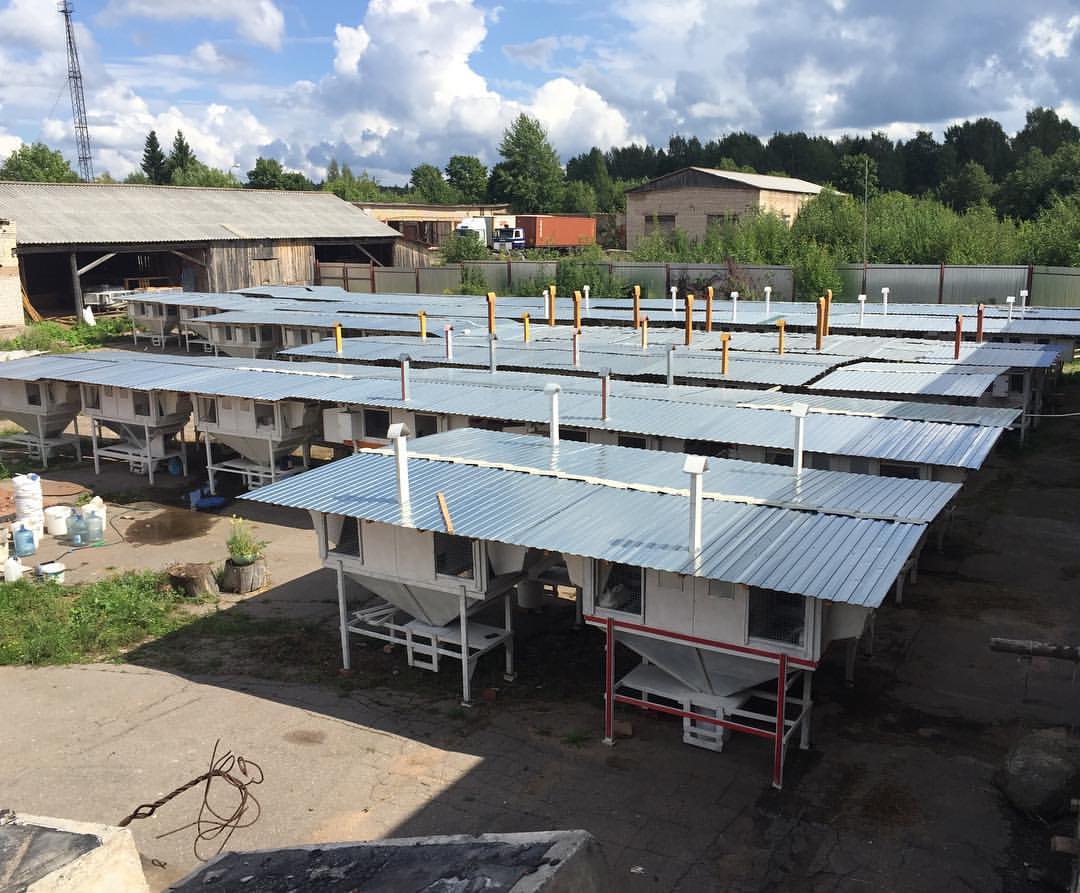 ООО «Волна»
К(Ф)Х Шештанова К. В.
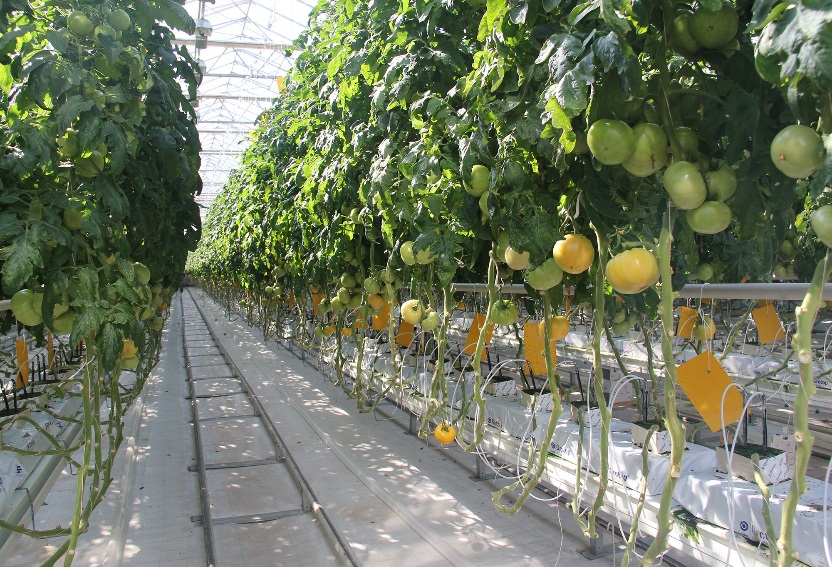 ООО «Круглый год»
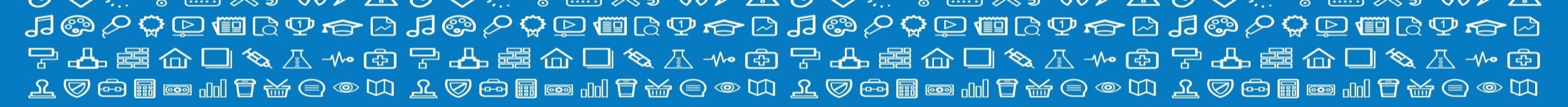 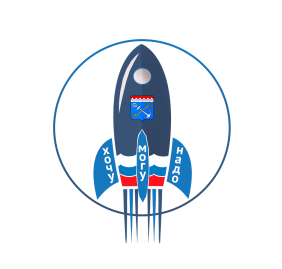 Характеристика рынка 
труда Бокситогорского района
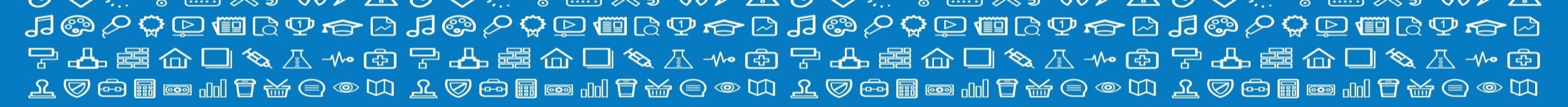 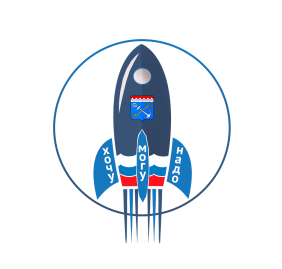 Спрос и предложения 
рынка труда
Востребованные профессии на ближайшие 5 лет:
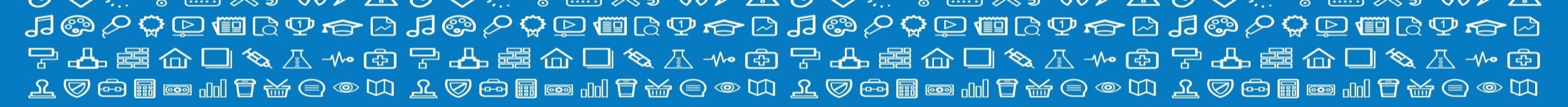 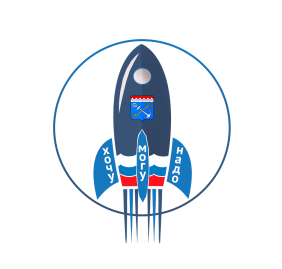 Спрос и предложения 
рынка труда
Востребованные профессии на ближайшие 5 лет:
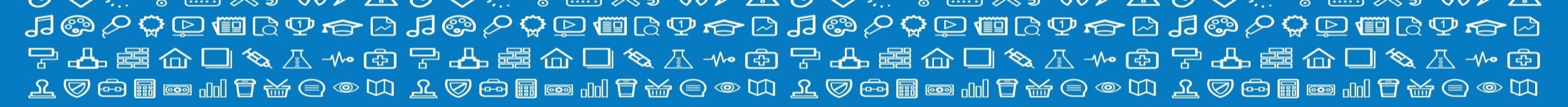 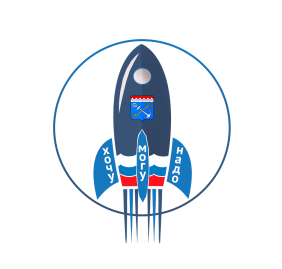 Профессиональное образование в Ленинградской области
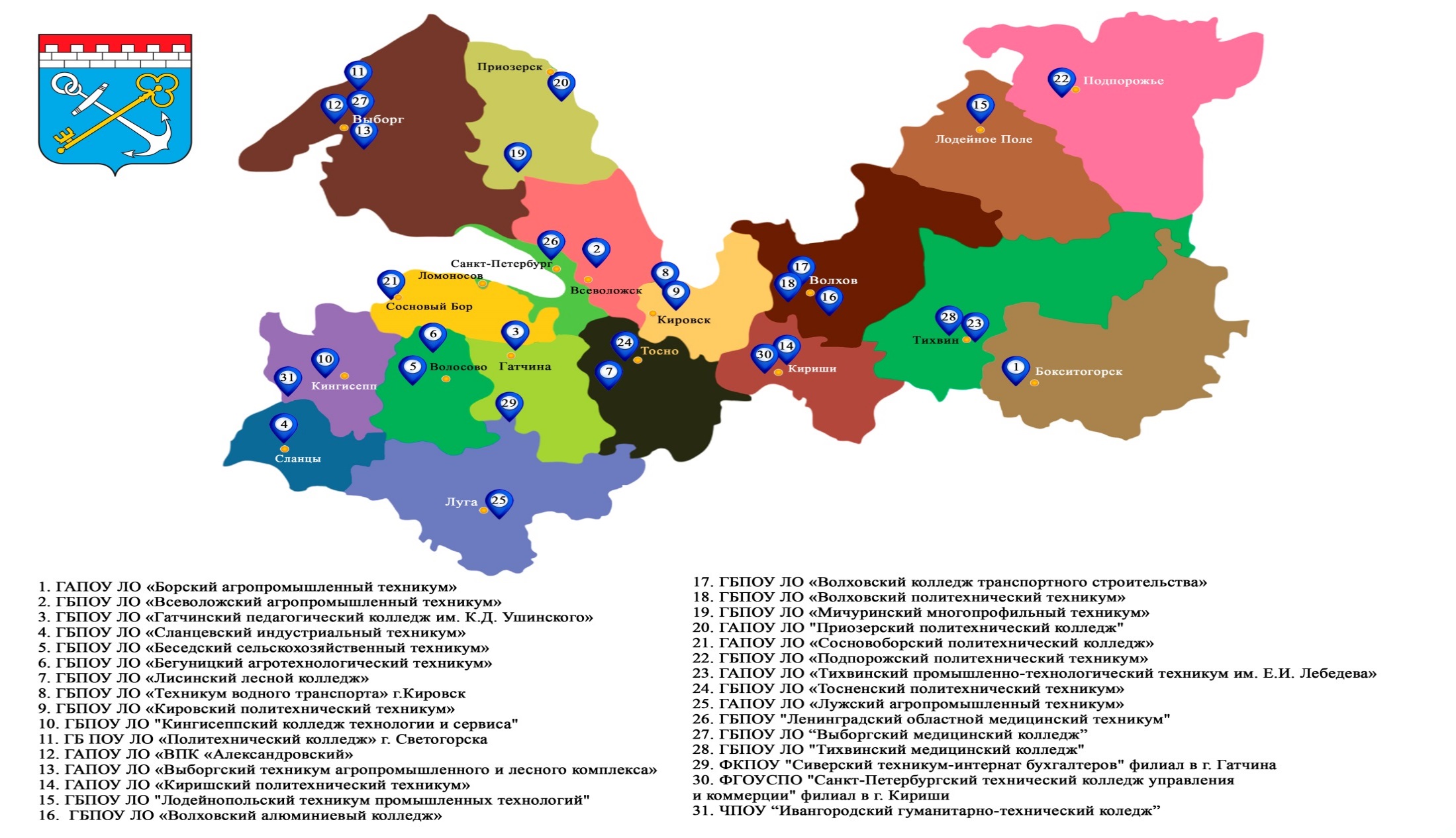 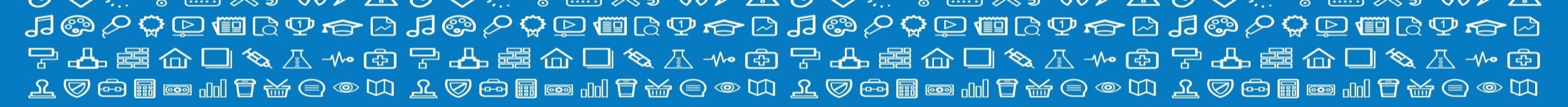 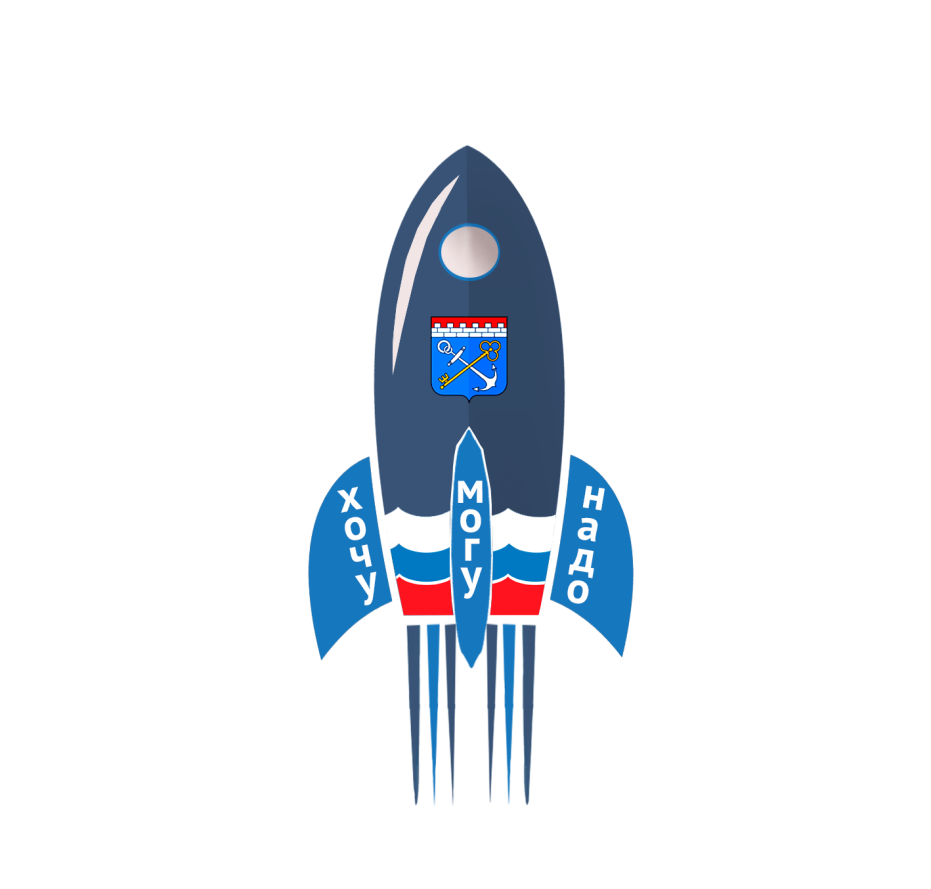 Спасибо за внимание!
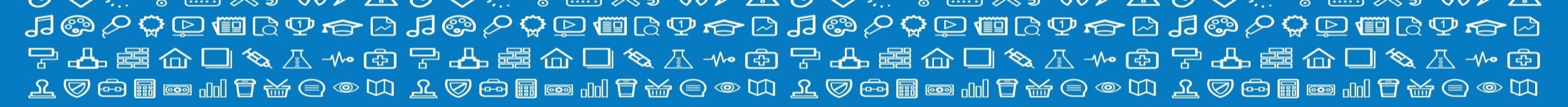